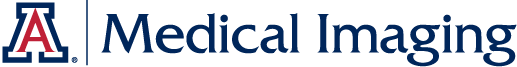 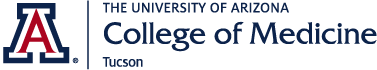 Grand Rounds
WEDNESDAY, MARCH 16, 2022
12:00 NOON – 1:00 PM
COM-T ROOM 2117
ABSTRACT: PET/MRI is a hybrid imaging modality that enables simultaneous acquisition of PET and MRI. Mayo Clinic in Rochester was one of the first North American clinical installation sites for silicon photomultiplier-equipped PET/MRI. Within a couple of years of the installation, Mayo Clinic became the highest volume clinical center for PET/MRI. On a given clinical day, our practice currently performs around 7-8 fully reimbursable clinical PET/MRIs. Body PET/MRI constitutes the overwhelming majority of our clinical practice with pancreatic cancer being the main clinical indication. Our clinical success has led to PET/MRI being integrated into the standard care pathway of patients with borderline resectable and locally advanced pancreatic cancer. In less than five years, Mayo's PET/MRI practice has grown from a brand-new technology with unknown promise to one of the most important imaging available to manage pancreatic cancer. The data from the practice was recently published in the American Journal of Roentgenology (AJR) (PMID: 33084382). The article was selected as the Editor’s Choice, authors were invited to present at the AJR Live, and the article was also honored with the 2021 Best of AJR award in the Nuclear Medicine. The data presented in this manuscript formed the basis of a multi-million dollar 5-year R01 grant (1R01CA256969-01) from the NIH recently awarded to Dr. Goenka along with a team from UCSF for the prospective validation of PET/MRI in combination with liquid biopsy.
“Body PET/MRI at the Mayo Clinic: From Bedside to Bench”  
”
presented by 
Ajit Goenka, MD, FSAR
Associate Professor of Radiology, 
Consultant, Div. of Abdominal and Nuclear Imaging, 
Chair, Enterprise PET/MRI Research, Development & Executive Committee, 
Program Director, Nuclear Radiology Fellowship 
Department of Radiology, Mayo Clinic, Rochester, MN
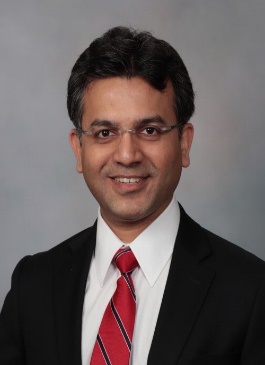 OUTCOME OBJECTIVES:
To provide an overview of PET/MRI clinical practice at the Mayo Clinic.
To provide a case-based review and evidence-based approach of the clinical utilization of PET/MRI, particularly in the context of pancreatic adenocarcinoma. 
To highlight the practical challenges, solutions & opportunities of new PET/MRI service line.
ACCREDITATION STATEMENT:
The University of Arizona College of Medicine - Tucson is accredited by the Accreditation Council for Continuing Medical Education to provide continuing medical education for physicians.
 
The University of Arizona College of Medicine - Tucson designates this live activity for a maximum of  1.0 AMA PRA Category 1 Credit(s).  Physicians should claim only the credit commensurate with the extent of their participation in the activity.
 
DISCLOSURE STATEMENT(S):
The University of Arizona College of Medicine - Tucson is accredited by the Accreditation Council for Continuing Medical Education to provide continuing medical education for physicians.
Attendance Code: 486757
In person attendance in COM-T 2117Live streaming via Zoom: https://arizona.zoom.us/j/83801133505